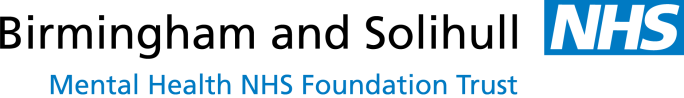 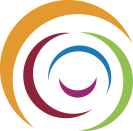 “Deaf and unwell” – diagnostic and management challenges
Michael Galvin – Ward Manager, NDMHS
Kanu Achinivu – Consultant Psychiatrist, NDMHS
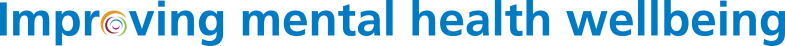 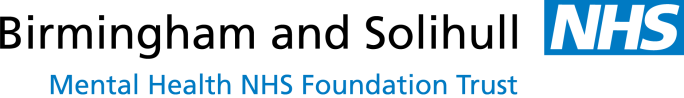 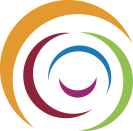 Purpose of our talk
What we do 
Why a referral to specialist services is necessary 
Complexities of our work 
2 case studies
Pre-lingual deafness – diagnostic complexity
Late onset deafness – experiences within hearing services/diagnosis
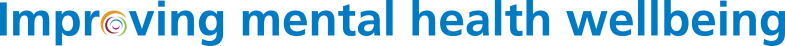 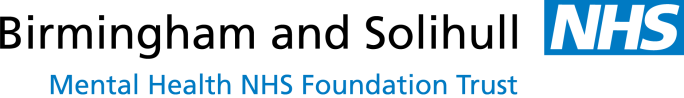 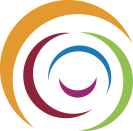 Deaf People
Have an invisible disability

Communication problems

Face discrimination

Face practical obstacles to accessing services – TEA Report (Feb 2005)

Experience a lack of understanding and appropriate responses from generic services
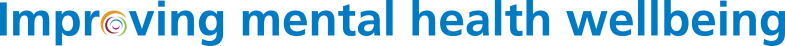 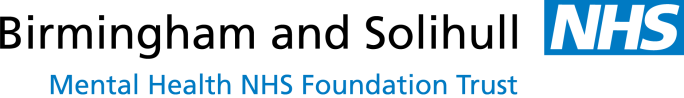 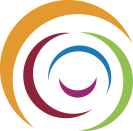 Problems
Majority of deaf children are born to hearing parents so language deprivation is common

Poor educational opportunities

Social exclusion

Lack of employment opportunities

Higher incidence of mental health problems
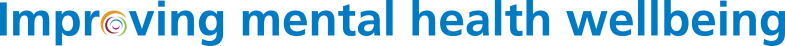 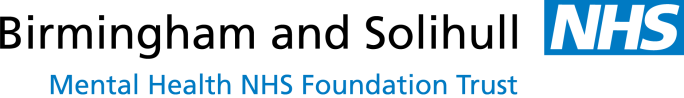 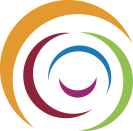 Issues in managing a deaf patient
Mental Health Act

Policies 

Complaints 

Ward adaptations 

Adequate communication

Dealing with aggression  

Behavioural problems
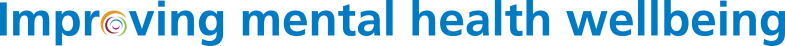 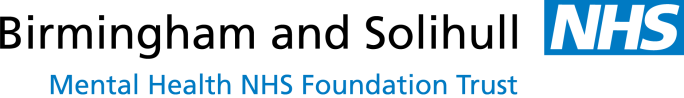 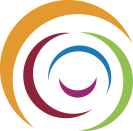 Issues in assessment and management
Wide range of communication skills

Wide variability in language fluency

Establishing a therapeutic relationship

Difficulty in describing thoughts, emotions, experiences

Cause of deafness

Neurological issues

Use of psychiatric drugs
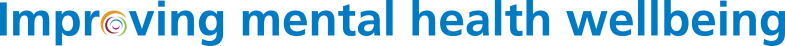 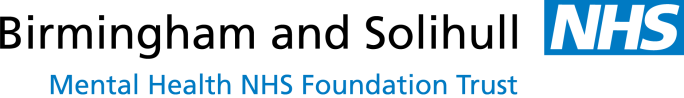 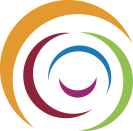 Cause of deafness
Rubella - ↑schizophrenia & hypothyroidism 

Pendred syndrome – thyroid disorders

Ushers syndrome - ↑psychotic disorders

Neurosarcoid – CNs palsies (VIII) & psychiatric symptoms

Metabolic disorders -  metachromatic leukodystrophy
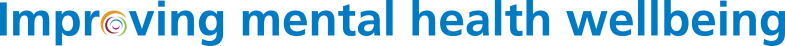 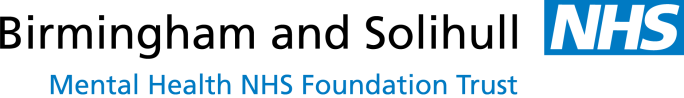 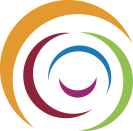 Neurological issues that affect presentation
In both hearing adults and pre-lingual deaf BSL users
Broca’s and Wernicke’s areas and surrounding areas are recruited during communication

However, in pre-lingual deaf BSL users recruit the 
     occipito-temporal regions (V5) during communication

White matter disease/strokes
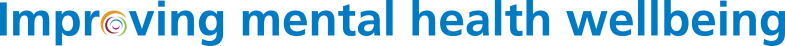 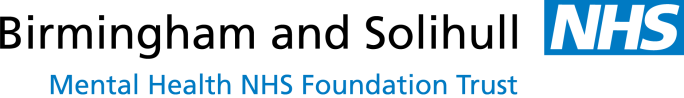 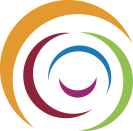 Factors that may influence communication
Exposure to language

Sign/spoken

Age of exposure

Family of origin – deaf/hearing

Educational experiences–deaf/mainstream

Involvement in Deaf Community

Neurological factors
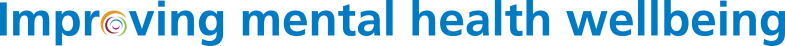 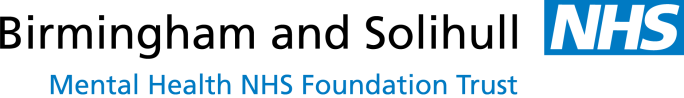 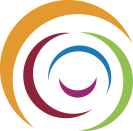 Dysfluent deaf patients
May show
Repetition
Incorrect sign use
Impoverished vocabulary
Incorrect grammar
Poor reference to time
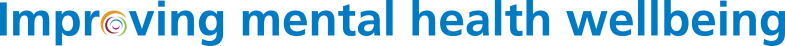 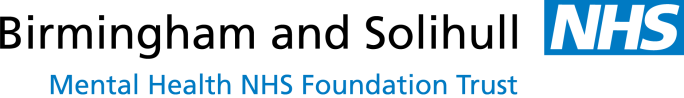 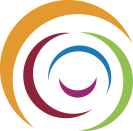 Psychosis
Diagnosis usually made on 
Patient’s language
Observed perceptual experiences/behaviour
Self-report perceptual experiences

Important to look for multiple indicators of a psychotic process

Important to use multiple sources of information
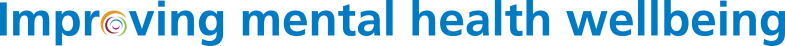 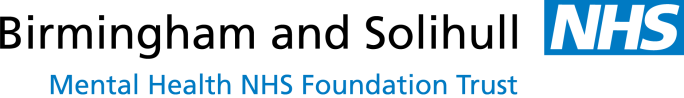 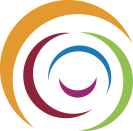 Difficulties in diagnosing psychosis
Auditory hallucinations – “hearing voices”
Vibratory experiences
Perception of being signed to

Residual hearing/tinnitus

Thought disorder
Language deprivation
Neurological issues
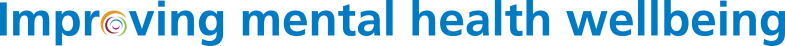 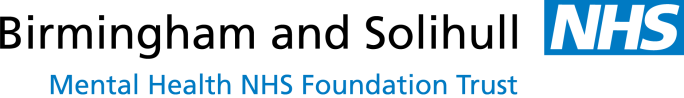 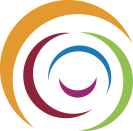 Mood disorders
Speed and intensity of sign

Increased rapidity and demonstrativeness

Difficulty interrupting patient

Important to balance rapid signing with other symptoms of mood disorder such as changes in sleep/appetite, distractibility

Depressed prelingual deaf patients may be expressive in signing
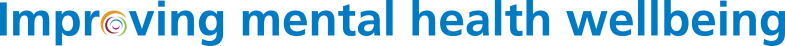 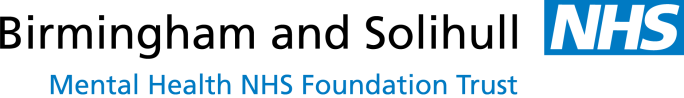 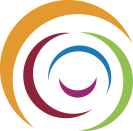 Autism Spectrum Disorders
Cause of deafness

Emotional and educational experiences

Language issues – dysfluency

Theory of Mind
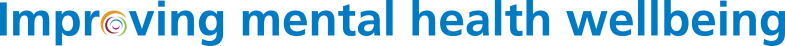 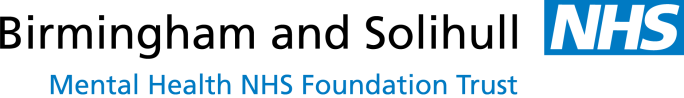 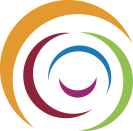 Case study 1
21 year old black male

Prelingual deafness

Hearing family

Residential deaf school in England
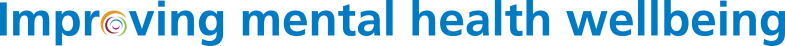 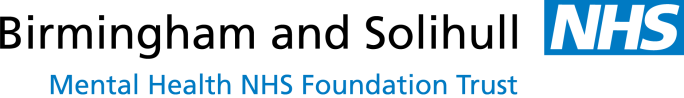 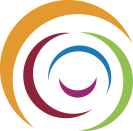 Case study 1: Symptoms
Gradual deterioration in mental state

Decline in academic performance

Decline in relationships

Forgetfulness

Inability to interpret & process information

Confused and withdrawn

?thought disorder – diagnosis of psychosis made
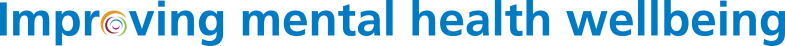 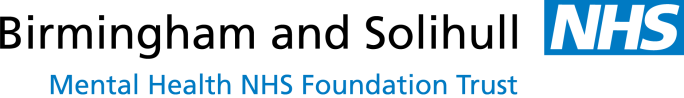 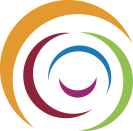 Case study 1:  Jasmine Suite
Primary symptoms of cognitive impairment

Confusion, forgetfulness, disorientation

Would frequently get lost on ward

Forgot to shower!

Communication – brief 

Needed prompting to eat and drink

No delusions or hallucinations

No clear evidence of thought disorder
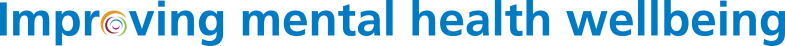 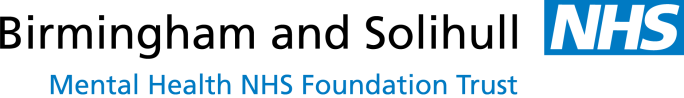 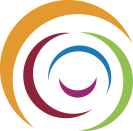 Case study 1
Previous history of depression

However changes could be explained by depression alone

MRI scans – white matter changes in both cerebral hemispheres affecting temporo-parietal and occipital regions

However not typical of acute demyelination
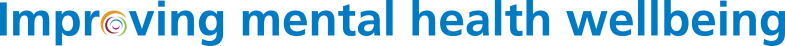 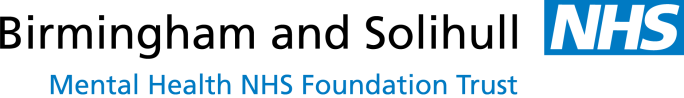 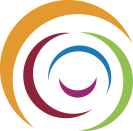 Case study 1
Other tests
Autoimmune antibodies
Chest x-ray
Bloods
Lumbar puncture

MMSE – poor

Antipsychotic stopped

SSRI added
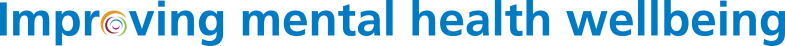 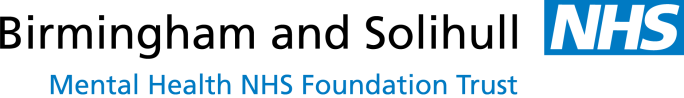 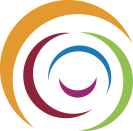 Case study 1
Gradual improvement in mental state

Improved scores on MMSE

MRI changes remain

Diagnosis of metabolic abnormality now considered – metachromatic leukodystrophy
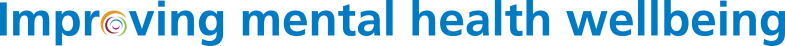 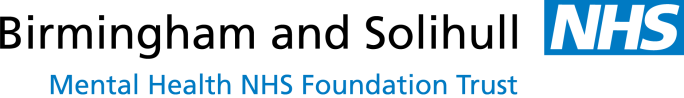 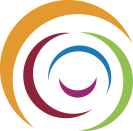 Case study 2
26 year old Afro-Caribbean male

Known to MH services since 2005
History of alcohol abuse
Disordered LFTs

1st psychotic episode in 2008

3 month hospitalisation

Diagnosis ? Schizophrenia;? BPAD

Symptom free on Risperidone
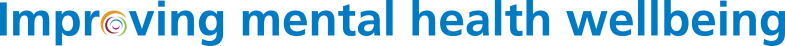 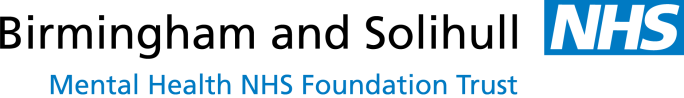 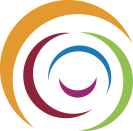 Case study 2
March 2012 – right CN VII palsy

Treated with prednisolone

Later left CN VII palsy

CN VIII nerve also affected

By May 2012 – completely deaf

MRI brain – normal

Neurosarcoidosis suspected
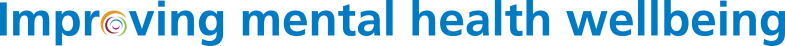 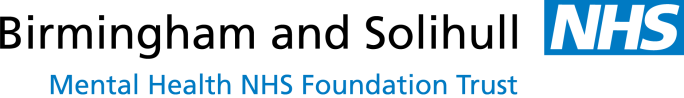 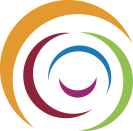 Case study 2
June 2012 mental state deteriorated

Delusional ideas and paranoid beliefs

Informal admission end of June 2012

Irritability and agitation on ward

Absconded – police – tasered

Detained under section

Transferred to PICU unit in London
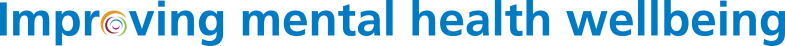 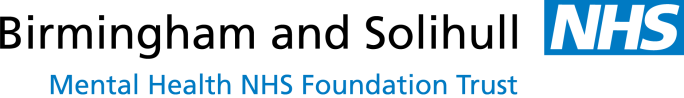 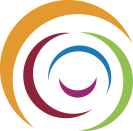 Case study 2:  PICU
Described to be deluded

At times elated and thought disordered

Communication by writing

Assaulted a patient believed he was satan

?hallucinating

Poor response to antipsychotics

Developed hypersativation
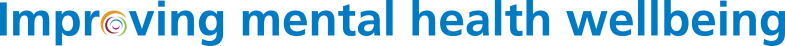 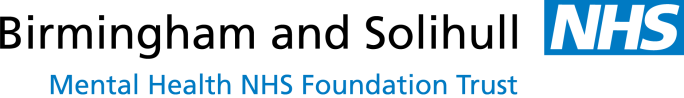 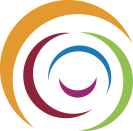 Case study 2: Jasmine suite
September 2012 – on clopixol depot

Confused and deluded

Poor attention and concentration

Threatening behaviour; incontinent

Appeared to perseverate

Speech unclear – muffled with nasal quality

?problems swallowing
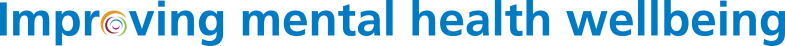 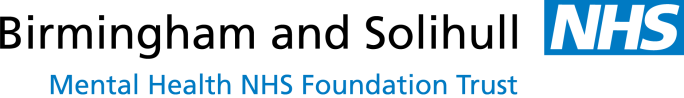 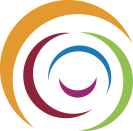 Case study 2
Presentation seemed “organic”

Involuntary movements

MRI brain with contrast

CT chest

No obvious evidence of sarcoid disease

Raised serum ACE levels

Deranged LFTs, high CSF protein

Abnormal prolactin
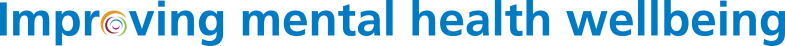 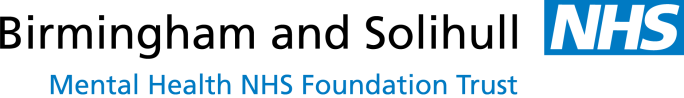 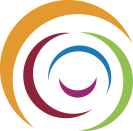 Case study 2
Gradual improvement in mental state
Slight improvement in facial weakness
Hearing started to improve
Going home on leave
Reduction in antipsychotics
March 2013 – neurosarcoidosis/steroids
Diagnosis – Organic Psychotic Illness (F06.2)
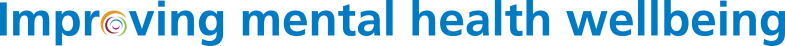 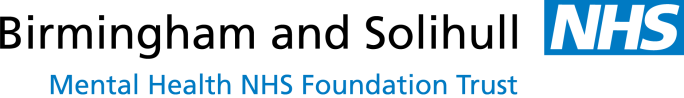 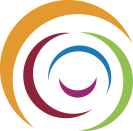 Case study 2:  Problems
Diagnosis
Schizophrenia 
Organic

Multi-system involvement?
Liver, lymphatic system, CNS

Long-term treatment
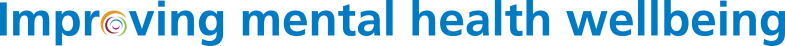 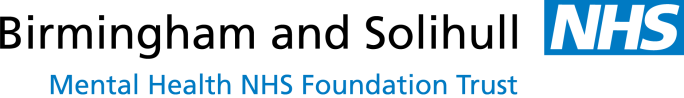 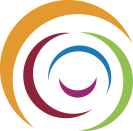 ?
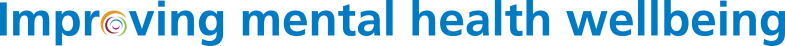 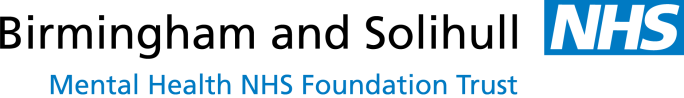 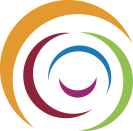 Conclusion
Deaf patients presenting with mental health problems can be complex

Complexity relates to
Vulnerability to psychiatric illness
Deaf experience
Communication issues

Referral to a specialist service is important
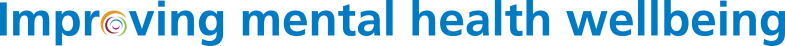